Herzlich willkommen zum Infoanlass
Übertrittsverfahren
mit anschliessender Führung durch die Räumlichkeiten der Sek I

Montag, 22.08.2022
1
Übertrittsverfahren
in Sekundarstufe I (durchlässiges Modell)
Real
Sekundarstufe I
Primarstufe
Sek
SpezSek
2
Übertrittsverfahren
Realschülerin, Realschüler
SpezSek
Sek
Real
Deutsch
Franz
Math
Prim Brenzikofen,	     	      	Realklasse Sekstufe I, OberdiessbachHerbligen, Oberdiessbach,
Prim Linden		      	Realklasse in Linden
3
Übertrittsverfahren
Realschülerin, Realschüler
SpezSek
Sek
Real
Prim Brenzikofen,	     	      	Realklasse Sekstufe I, OberdiessbachHerbligen, Oberdiessbach,         	besucht 1 Fach (D, M, F) auf Sek 			          	oder SpezSek- Niveau
Prim Linden		      	Realklasse in Linden (individuelle 					Förderung) oder besucht Realklasse 				mit 1 Fach (D, M, F) auf Sek- oder 					SpezSek-Niveau in Oberdiessbach
4
Übertrittsverfahren
Sekundarschülerin, Sekundarschüler
SpezSek
Sek
Real
5
Übertrittsverfahren
SpezSekschülerin, SpezSekschüler
SpezSek
Sek
Real
6
Übertrittsverfahren
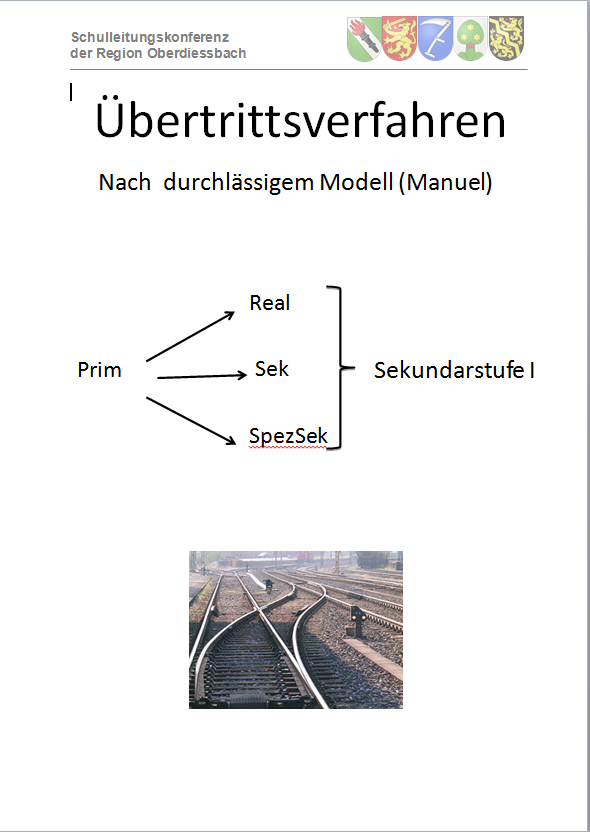 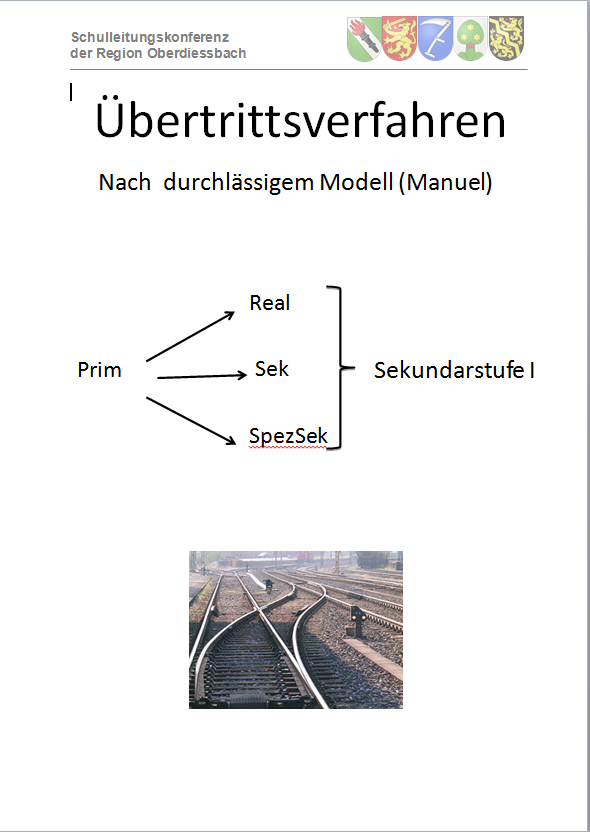 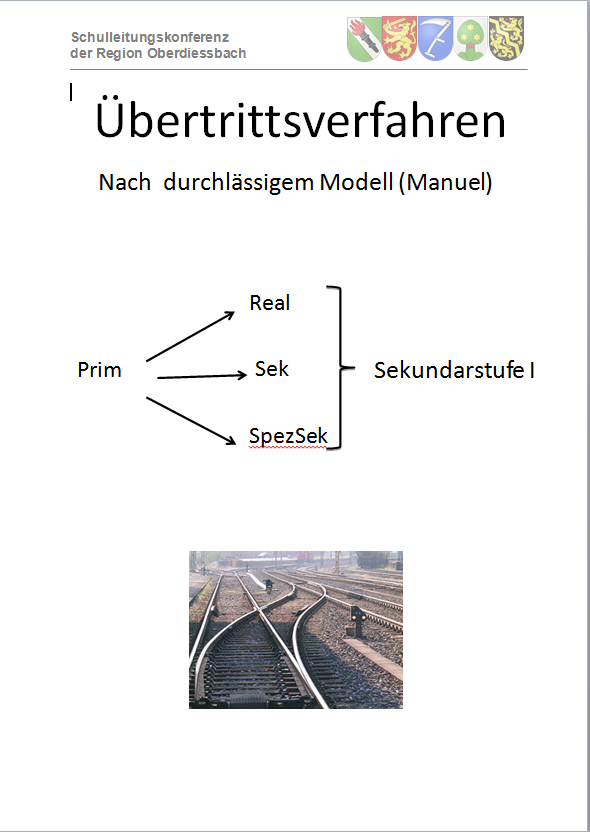 7
Ziel des Übertrittsverfahren:
Im Vordergrund steht das Wohl des Kindes, nicht nur auf die Gegenwart bezogen, 
sondern auch zukunftsorientiert.
Mitte des 6. Schuljahres werden Weichen gestellt.
jedoch
Keines der Geleise ist eine Sackgasse!
8
Ziel des Übertrittsverfahren:
Art. 33 DVBS Ziel des Übertrittverfahrens ist es, Schülerinnen und Schüler 
entsprechend ihren Fähigkeiten und ihrer mutmasslichen 
Entwicklung demjenigen Niveau oder demjenigen Schultyp 
der Sekundarstufe I zuzuweisen, in denen sie am besten gefördert
werden.
9
Fragen?
10
Beurteilung gemäss LP21
11
Fachkompetenz: dreiteilige Beurteilung
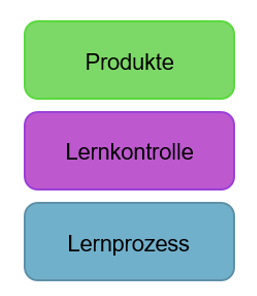 12
Lernprozess: förderorientierte Beurteilung
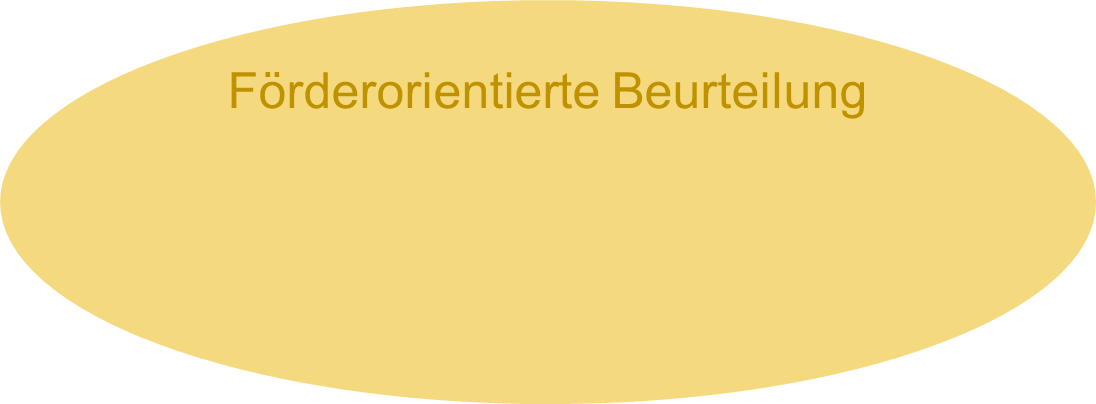 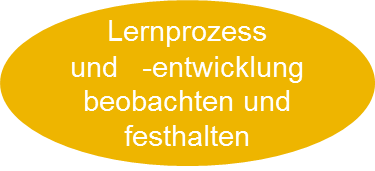 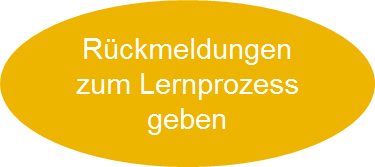 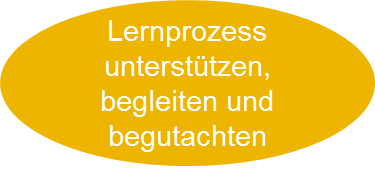 13
Überfachliche Kompetenzen
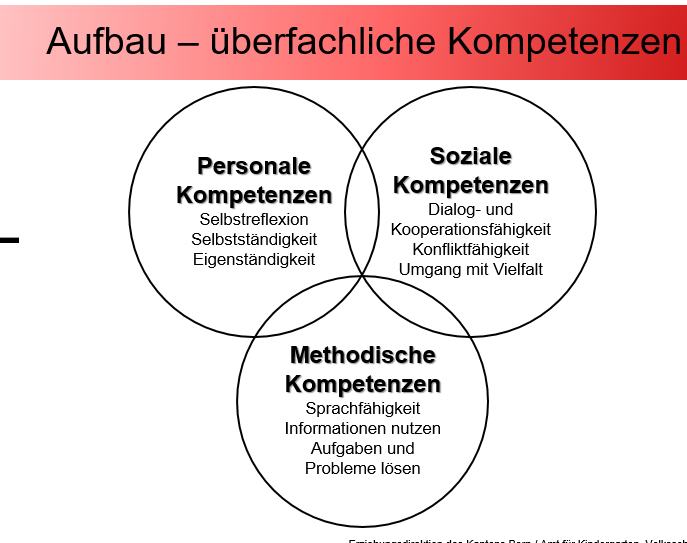 14
Überfachliche Kompetenzen: Beobachtungshilfe für Eltern
Lernt Ihr Kind gerne?
Kann es sich gut konzentrieren?
Begreift es bald einmal, worum es bei einer Arbeit geht?
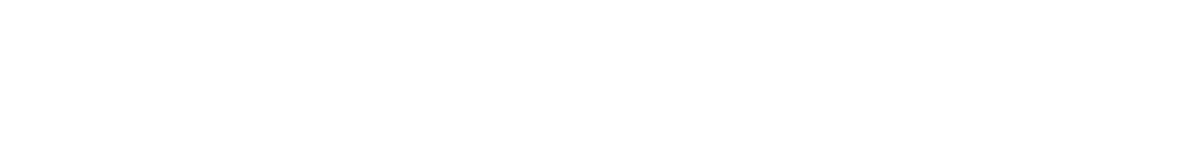 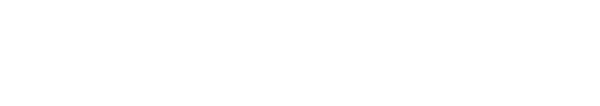 Kann es Argumente abwägen und sich eine eigene Meinung bilden?
15
Einschätzung für Übertrittsprotokoll – prognostische Beurteilung
summative Beurteilung
formative Beurteilung
Überfachliche Kompetenzen
Expertenurteil
16
Fragen?
17
bis Ende erstes Quartal

individuell abgemacht

Ende Schuljahr
Informationsanlass für Eltern

 Standortgespräch

 Beurteilungsbericht
Zeitlicher Überblick 5. Schuljahr
wann
was
18
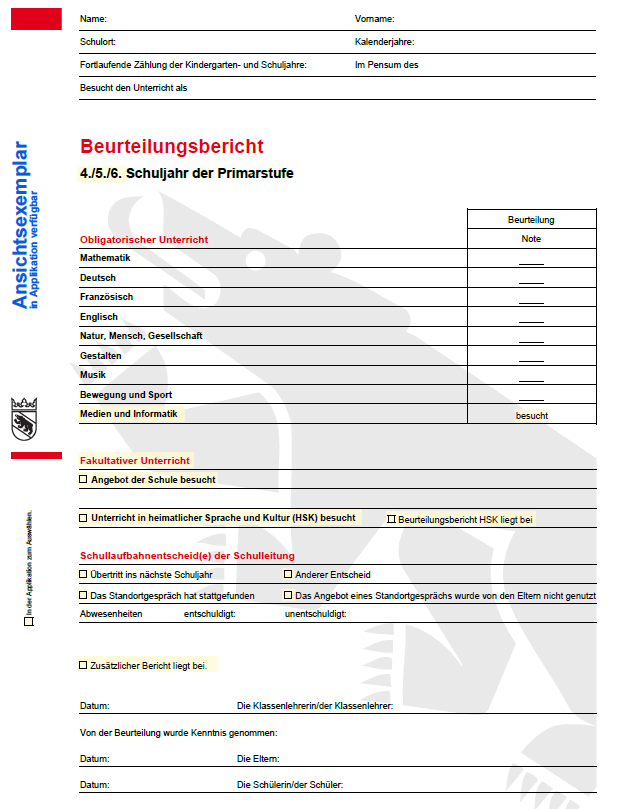 Beurteilungsbericht am Ende der 5. Klasse
19
Oktober/November
Zwischenbericht/Standortbestimmung
Ende März
vor Ende Schuljahr
ab Mitte Januar
Entscheid der Schulleitung
Wellentag in der Sek 1 Oberdiessbach
Übertrittsbericht
DIN-Woche 11
Kontrollprüfung
vor Mitte Februar
Übertrittsgespräch mit den Eltern    und der Schülerin/dem Schüler/
Übertrittsprotokoll
Anmeldung zur Kontrollprüfung, wenn     kein gemeinsamer Antrag
bis 20. Februar
Zeitlicher Überblick 6. Schuljahr
was
wann
20
Standortbestimmung   (Beispiel)
Auf Grund der erbrachten Leistungen bis zum heutigen Datum 
würden wir Ihre Tochter/Ihren Sohn wie folgt zuweisen.
Deutsch
Franz
Math
Schultyp
Real
Sek
SpezSek
Real
Sek
SpezSek
Real
Sek
SpezSek
Real
Sek
SpezSek
        
        
        
        
Diese Zuweisung ist nicht definitiv, sie zeigt eine Tendenz an!
21
Übertrittsbericht  fachliche Kompetenzen
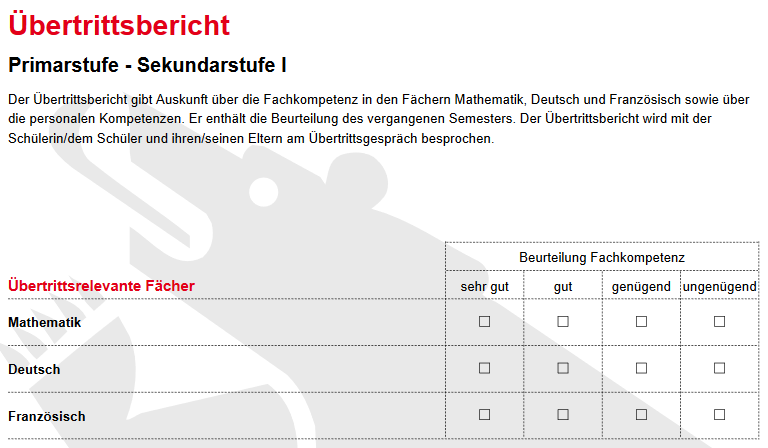 22
Übertrittsbericht  personale Kompetenzen
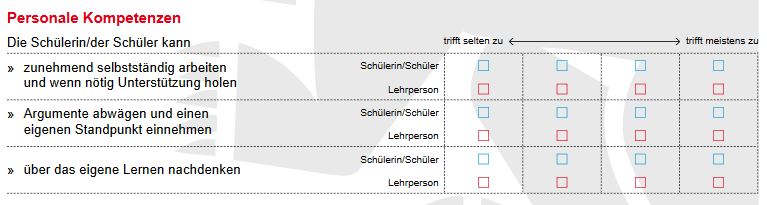 23
Beurteilung  Übertrittsbericht

Der Übertrittsbericht ist eine bilanzierende Beurteilung in Form einer Rückschau und gibt zu diesem Zeitpunkt Auskunft über den Lernerfolg in den Übertrittsrelevanten Fächern und den Personalen Kompetenzen.
24
Übertrittsprotokoll - Übertrittsgespräch
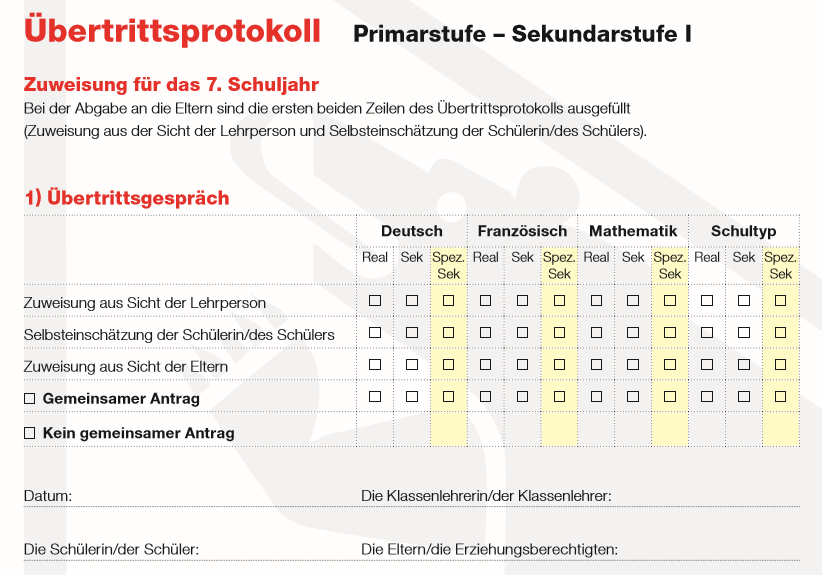 Übertrittsentscheid bei einem gemeinsamen Antrag: Die Schulleitung der abgebenden Schule nimmt die Zuweisung vor und trägt diese in das Übertrittsprotokoll ein, mit welchem die Erziehungsberechtigten über die Zuteilung informiert werden.
25
Beurteilung  Übertrittsprotokoll

Im Übertrittsprotokoll macht die Lehrperson eine prognostische Beurteilung. Die Grundlage für die prognostische Beurteilung setzt sich aus der formativen und summativen Beurteilung zusammen.

Im Sinne einer umfassenden Beurteilung werden auch die überfachlichen Kompetenzen sowie die Einschätzung des Potentials einer Schülerin / eines Schülers (Expertenurteil) miteinbezogen.

Die prognostische Beurteilung basiert nicht auf Berechnungen von Durchschnitten.
26
Übertrittsprotokoll - Kontrollprüfung
AnmeldungKommt kein gemeinsamer Antrag zustande, können Eltern ihr Kind bis 15. Februar via Klassenlehrperson und Schulleitung zur Kontrollprüfung 
anmelden (Übertrittsprotokoll).
Inhalt der PrüfungDas angemeldete Kind muss die Prüfung in allen drei übertrittsrelevanten Fächern absolvieren. Die Resultate sind alleine massgebend für den
Übertrittsentscheid.
PrüfungsortDiese findet in der Schule Kehrsatz in der DIN-Woche 11 statt, ab 2024 in Münsingen
Die Prüfung findet gleichzeitig im ganzen Kanton  in einem standardisierten Verfahren statt.
27
Übertrittsprotokoll - Kontrollprüfung
PrüfungspensumDas Prüfungspensum wird in den Dokumenten «Referenzrahmen» durch 
die Bildungsdirektion festgelegt.
Rückmeldung ResultateDiese werden der Schulleitung der abgebenden Schule durch 
die prüfungsleitende Schule (Kehrsatz) mitgeteilt.
ÜbertrittsentscheidDie Schulleitung der abgebenden Schule nimmt aufgrund der Prüfungsresultate die Zuweisung vor und trägt diese in das Übertrittsprotokoll
ein, mit welchem die Erziehungsberechtigten über die Zuteilung informiert werden.
28
Übertrittsprotokoll - Übertrittsentscheid
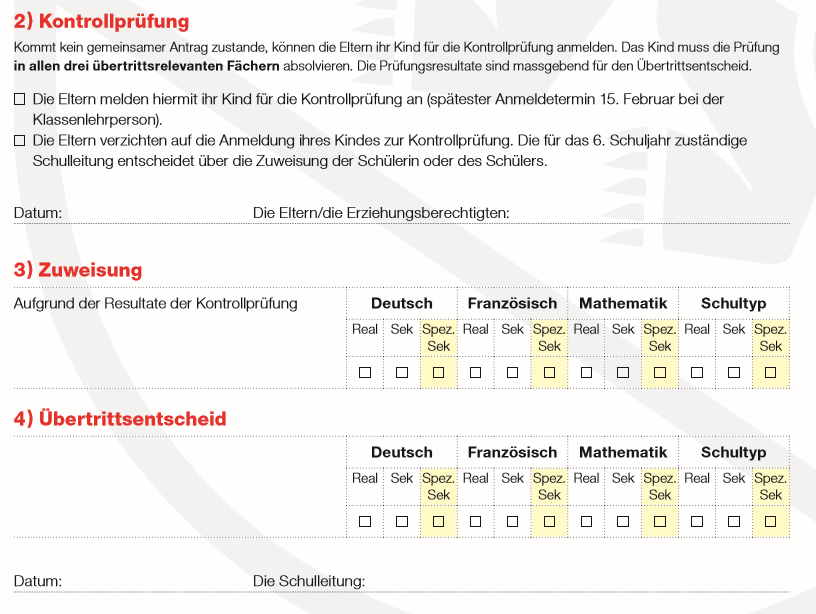 Rechtsmittelbelehrung:
Beschwerden gegen den Übertrittsentscheid sind innert 30 Tagen schriftlich und begründet beim zuständigen Schulinspektorat einzureichen.
29
Förderunterricht – Grundlage
Der Förderunterricht wird auch unter dem Lehrplan 21 angeboten.

Allgemeine Hinweise und Bestimmungen (AHB) Konsultation4.4.4 Niveau- und Förderunterricht im 3. Zyklus
(….)
Im Hinblick auf einen möglichen Niveauwechsel vom Real- zum Sekundarschulniveau können die Schulen Förderunterricht in den Fachbereichen Deutsch, Französisch, Englisch und Mathematik anbieten. Der Förderunterricht soll es Realschülerinnen und -schülern ermöglichen, ohne das Wiederholen eines Schuljahres ins Sekundarschulniveau zu wechseln. Voraussetzung für den Besuch des Förderunterrichts ist die Einschätzung der Lehrperson, dass mithilfe des Förderunterrichts ein Niveauwechsel gelingen kann…… Ab dem 8. Schuljahr findet der Förderunterricht im Rahmen der IVE statt. (….)
30
Förderunterricht – Grundsätzliches
Die Schülerin/der Schüler hat im entsprechenden Fach das Sekundarschulniveau nur ganz knapp verfehlt.
Die Prognostische Beurteilung des Kindes lässt den Schluss zu, dass ein späterer Wechsel des Niveaus im Bereich des Möglichen liegt.
Förderunterricht ist nicht Nachhilfeunterricht für Schülerinnen und Schüler, welche den Übertritt in die Sekundarschule nicht geschafft haben, sondern dient dazu, den späteren Anschluss an das neue Niveau sicherzustellen.
31
Förderunterricht – Szenarien
Förderunterricht VOR Niveauwechsel
Förderunterricht NACH Niveauwechsel
Förderunterricht in Spezialfällen
32
Förderunterricht – Entscheid
Antrag der Lehrperson Mittelstufe, resp. Oberstufe
Die Schulleitung Sek I nimmt auf Grund des Antrages mit den betroffenen Eltern Kontakt auf und spricht mit ihnen die Organisation, das weitere Vorgehen und den definitiven Entscheid ab.
33
Fragen?
34
7. Schuljahr
Anforderungen Real. /Sek. / Spez.Sek.-Niveau

Die Leistungen in den einzelnen Niveaus sind durch ein gemeinsamesBeurteilungskonzept der Lehrpersonen der Sek I festgelegt.
Die Beurteilung ist im LP 21 dreiteilig:
Summative Beurteilung (Produkt, Lernprozess, Lernkontrolle):Die Notenskalen und die Gewichtung der einzelnen Teile sind für alle Niveaus abgemacht und bestimmt (Kompetenzen).
Formative Beurteilung (personale Kompetenz undSchlüsselkompetenz, Selbsteinschätzung,…): Standortgespräch
Prognostische Beurteilung (zukunftsorientierte Beurteilung):Sie umfasst neben der summativen und formativen Beurteilungdie übergeordneten Kompetenzen und dient bei Übertritts-entscheiden als Grundlage.
35
Neue Promotionsbestimmungen Sek 1
Eine Schülerin oder ein Schüler wird für das nächste Schuljahr promoviert, wenn sie oder er im Beurteilungsbericht höchstens drei ungenügende Noten aufweist. In den Fächern Deutsch, Französisch und Mathematik darf höchstens eine ungenügende Note vorliegen. Werden diese Promotionsbestimmungen am Ende des Schuljahres nicht erfüllt, so erfolgt eine Rückstufung in den tieferen Schultyp oder eine Wiederholung des Schuljahres im selben Schultyp.
Eine Schülerin oder ein Schüler wechselt in den nächsthöheren Schultyp, wenn die begründete Annahme besteht, dass sie oder er den Anforderungen zu genügen vermag. Individuelle Laufbahnentscheide sind neu immer möglich.
36
7. Schuljahr
Infoabend Eltern

Die Eltern der Sek. I werden zwischen Sommer- und Herbstferiennochmals über die Besonderheiten des durchlässigen Modells
informiert.

Speziell wird nochmals über die Übertrittsregeln, die Notenmassstäbeund die Anforderungen in den einzelnen Schulstufen orientiert:
Das Motto heisst: Für jede Schülerin, jeden Schüler wird die Schul-einstufung gesucht, in der das betroffene Kind optimal gefördert werden kann.
37
GU 9
Informationen
Wir haben im Schuljahr 17/18 unseren GU verloren. Das heisst,dass wir in der 9. Klasse keine Gymnasiastinnen und Gymnasiastenmehr haben werden, die einen Wechsel an eine Maturaschulevornehmen. Der Wechsel ans Gymnasium findet in der 8. Klasse statt.
Dieser Wechsel ab der 8. Klasse in ein Gymnasium ist nicht zwingend. 
BMS-Schülerinnen und –Schüler können ihre Qualifikation auch noch Ende 9. Klasse bei uns holen.
Es gibt nun jedes Jahr in den 9. Klassen verschiedene Szenarien, wie wir dieses Fehlen von Schülerinnen und Schülern kompensieren. Eine jeweils neue Zusammenstellung der 9. Klassen ist so ziemlich sicher.
38
7. Schuljahr
Fragen?
anschliessend Führung durch die Räumlichkeiten der Sek I
39
Wir bedanken uns für Ihre Aufmerksamkeit und wünschen Ihnen und Ihrem Kind alles Gute für die vor Ihnen liegende Zeit.
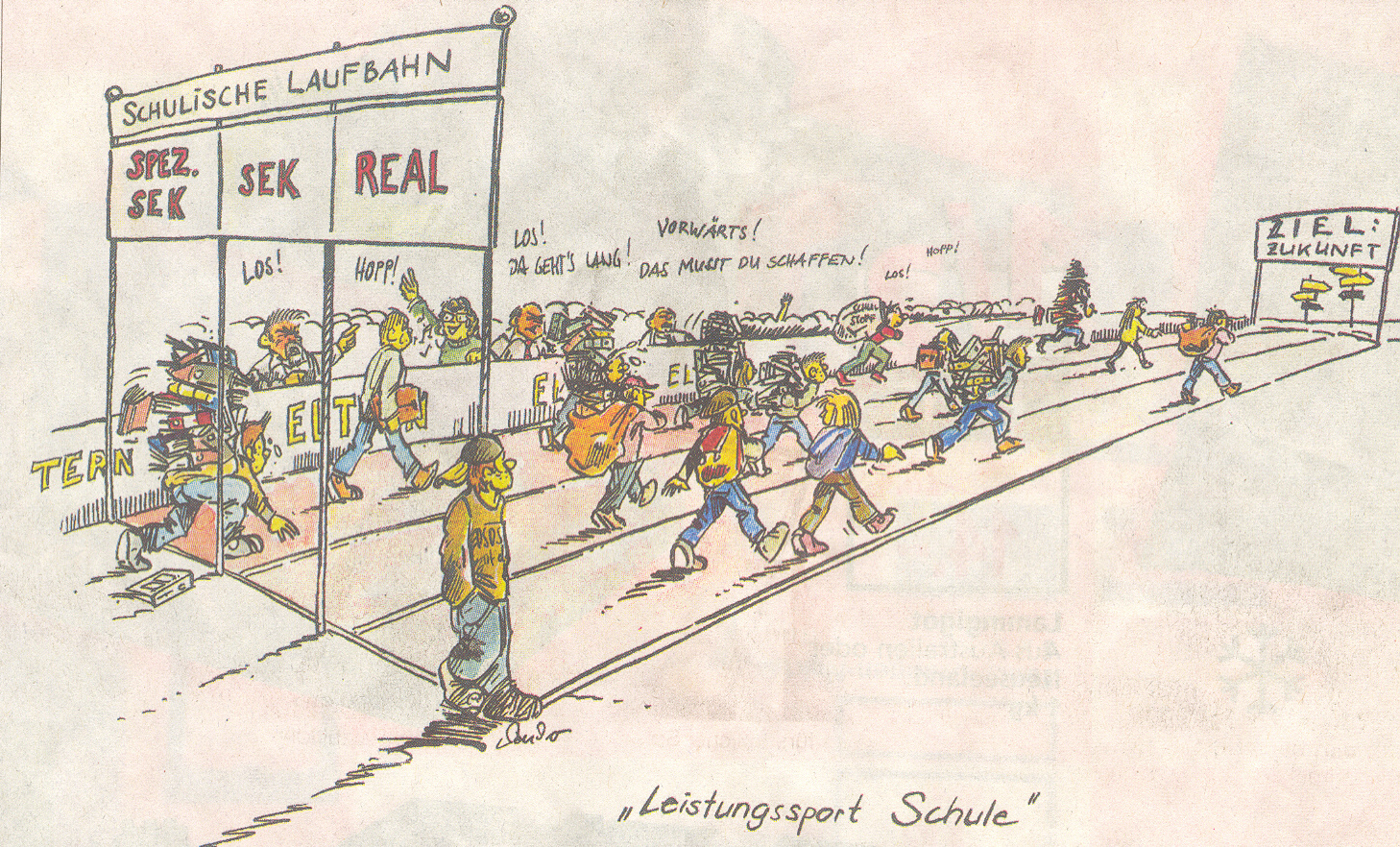 40